Waltham Forest School Age Transfer Event for children with an EHCP
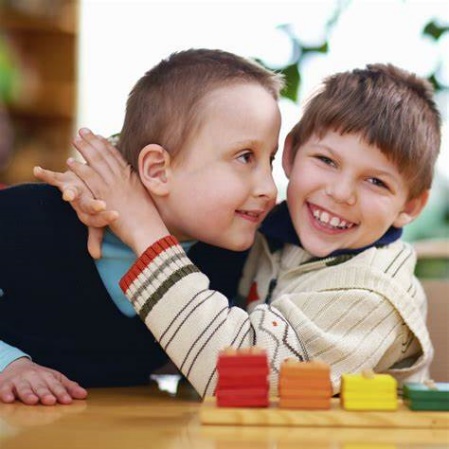 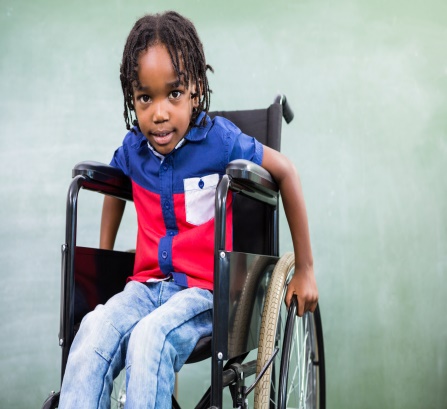 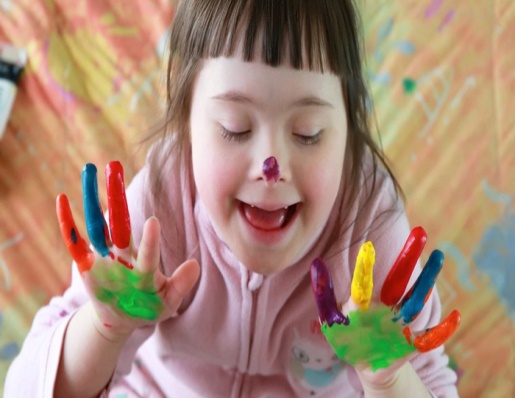 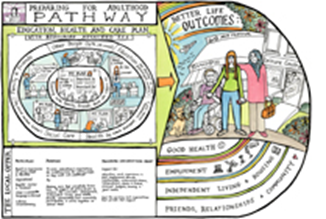 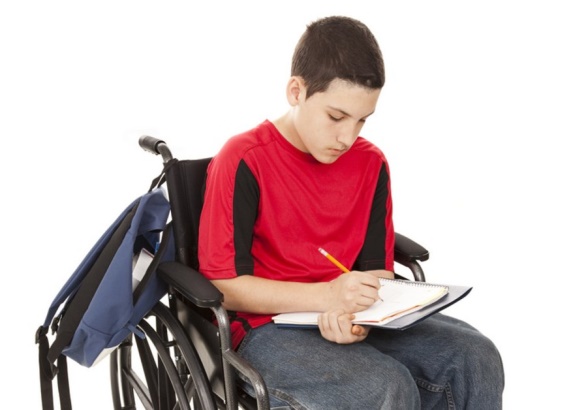 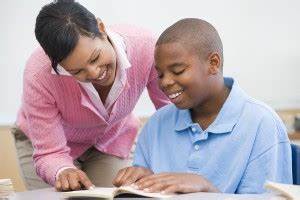 Information on topics within these slidesThe transition process Timelines for choosing schoolsWhat to consider when choosing a school
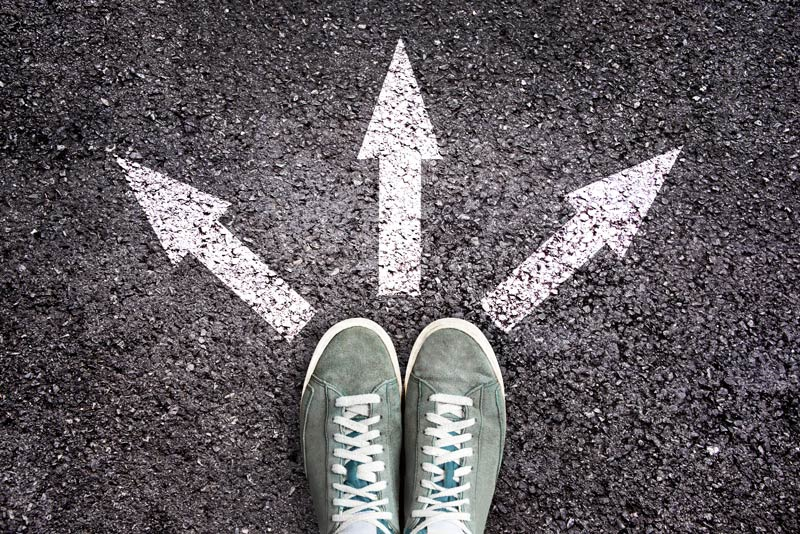 SEND Code of Practice
The Code of Practice states that a school/academy should be named on the pupil’s Education, Health and Care Plan (EHCP) by 15th February in the year of transfer. 
To achieve this deadline schools will hold the review to discuss and name preferences by the end of the academic year
Families and schools will be informed by January, at the latest, of the pupils who will be attending. Section I of the EHC Plan will be completed at that point.
This is to allow parents/carers enough time to appeal to the Special Educational Needs & Disability Tribunal and mediation (SENDist) and receive a decision before September in the year of transfer.
How to choose a school – doing your research
Visit the school website
Read the OFSTED report https://reports.ofsted.gov.uk/
Look at the school finder web site for nearest schools:
Find and compare schools in England - GOV.UK (www.gov.uk)
Talk to other parents who have children already attending the school - particularly those who have a child with an EHCP or additional needs and how the school are meeting their needs
Contact the SENCOs of the schools on your shortlist and arrange a visit or see a virtual tour
Reviewing the EHCP and preparing for transition to the next phase of education Reception and Secondary school
Following the year five annual reviews the EHCP will need to be amended to reflect your child as they are now. 
An amendment notice will be created, in Word, which will be sent to you for you to add any proposed changes that you feel are appropriate and return to your case officer within 15 days of receiving the document. 
The SEND team will use the amendment notice, most recent EHCP, annual review paperwork and any reports (less than two years old) to consult with your parental preference along with the LA preference for school.
We aim to make all amendments to EHC Plans by 10th September.
Choosing a school - What is important for your child and family?
Being at the same school as their brothers and/or sisters?
Spending time outside – what does the timetable and playground look like?
A school where everyone knows them well?
A school with lots of other children with SEND?
Use of a quiet area?
Will you walk or drive to school? – what is the route and distance? Are there accessible parking spaces/blue badge if necessary?
Does the school have a breakfast club or after school club?
Secondary schools and academies
Secondary schools/academies issue dates for open evenings for parents to visit
You can ask for a visit outside of these times
Information on Waltham Forest Schools/academies can be found on the link below: 
www.walthamforest.gov.uk/localoffer 
Look for the SENDCo at open days and ask any questions
Questions to ask the SENDCo
What training do your staff have in meeting the needs of children with ……?
How do you support children in the classroom?
How would your school carry out therapy programmes? Who provides the therapy assessments and advice?
My child uses specialist equipment  - do you have any experience of this? are your toilets accessible? Where is the lift?
How do you raise awareness about disabilities and special needs in your school?
What support is offered to parents and children with SEND?
How do you communicate with parents of children with SEND?
Resources bases and special schools
Special Schools/Academies
Neils Chapman, Joseph Clarke – Visual Impairment  – Whitefield Special schools and Centre
Lime Academy Hornbeam – 2 sites
SEMH - Belmont Park Special School
Secondary resource bases: 
Autism - Frederick Bremer, Chingford Foundation
Hearing impairment - Heathcote School
Speech and language - Buxton Secondary
What to do if your child in on the SEND register but does not have an EHCP
Apply through school admissions

https://www.walthamforest.gov.uk/schools-education-and-learning/apply-school-place/year-admissions/contact

The process will be the same as for all other children.  You will find out the school you have been offered on 1st March
The Phase transfer Process - 1
In April a tracking document was created so that the SEND team can keep track of the phase transfer process
In July the SEND Service will send out SEND Transfer Preference Forms to all parents/carers of Year 5 pupils with EHCPs for you to state your one school preference. The preference forms must be returned to the SEND Team by 14th October
In October the SEND team managers meet with panel members to determine the LA preference school, this is called a moderation panel 
In November and December meetings with all schools with a resource provision and  all special schools will take place to discuss placement.
The Phase transfer Process - 2
In November the SEND team will send out the consultation letters, amendment notices, most recent EHCP and annual review paperwork to the schools that you have stated as preferences. 
The SEND team will also state the LA preference, for example the closest geographical school from the family home, which may be different from your preference and consult with this settings at the same time
The SEND team will consider the statements within the Code of Practice when making their decisions (9.79)
Final amended EHCPs must be issued to families, both current and transfer school by 15th February
Preference for out of borough schools
Waltham Forest must write to the Local Authority where the school/academy is situated and also the head teacher of the school/academy.

The Local Authority has a responsibility to make sure that there are enough school places available for children and young people in their areas. We would always consult with in brough schools initially.
Naming a school
The Code of Practice, 9.79, states that the LA must agree to a parental preference for a maintained school/academy unless the following applies:

‘the school /academy is unsuitable for the pupil’s age, ability, aptitude or to his/her/their special educational needs.’

‘the attendance of the pupil at the school/academy would be incompatible with the provision of efficient education for the pupils with whom he/she would be educated.’

‘the placement is an inefficient use of the LA resources and there are no reasonable steps that the L.A or the school/academy could take to prevent the incompatibility.’
Section 41 schools
Section 41 schools – These are independent special schools which have been approved by the Secretary of State under section 41 of the Children and Families Act (“CAFA”) 2014 as schools which a parent or young person can request to be named in an EHC plan.

The LA would not generally name a section 41 school in the EHCP if a maintained school has confirmed that they can accommodate the child or young person and offer placement. This is because the LA must be mindful of the public purse.